Wireless programmable keyboard with LCD screen
Nguyen Phan | Yihan Liu | Wei-Tang Wang
ECE 445 | Fall 2017 | Group 19

Dec. 11, 2017
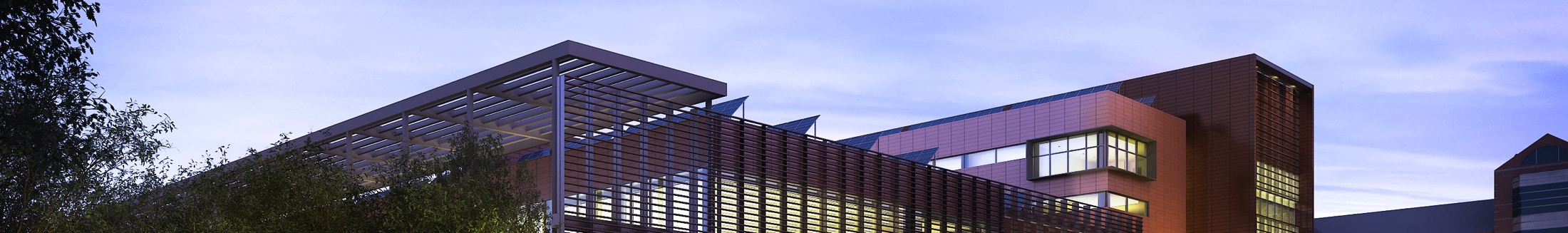 [Speaker Notes: Wireless programmable keyboard with LCD screen]
Introduction
Goal: Design and build a keyboard that can connect to computer via Bluetooth

Features:
Provide a number keypad for 13’ inch laptop

Provide a gaming keypad. 

Allowing user to set up additional functionality for the keypad using add-on software
[Speaker Notes: Wei-Tang

And so, the main goal of our project 

Our main objectives include…

+Provide a number keypad for 13’ inch laptop

+Provide a media controller. The keystrokes allow users to play or pause the current music or video on the host computer, change the brightness of the screen.

+And finally allowing user to set up additional functionality for the keypad using add-on software]
Block Diagram
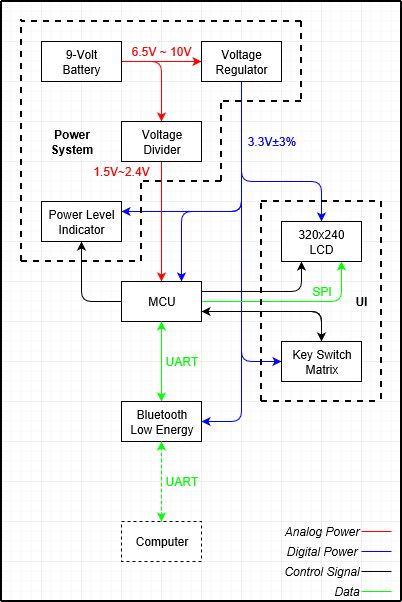 [Speaker Notes: Nguyen
5 main modules]
Complete implemented System
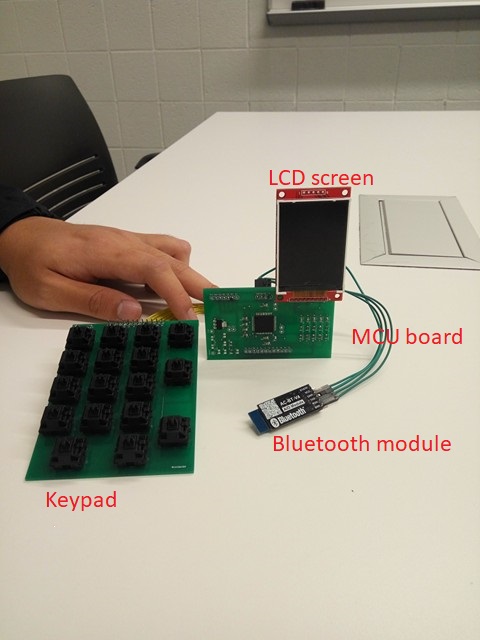 System Overview
Voltage Regulator
LCD Screen
Bluetooth Module
Keypad Matrix
Microcontroller Board
Voltage Regulator (1/2)
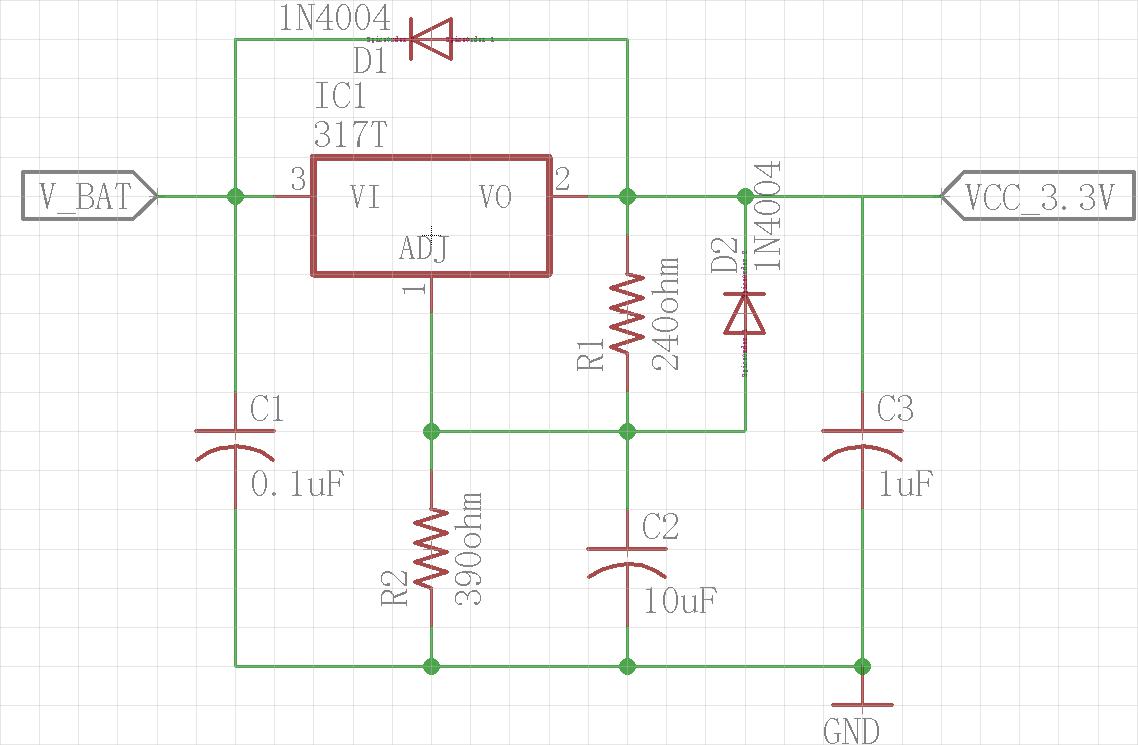 Based on the desired output  voltage, the value of R2:
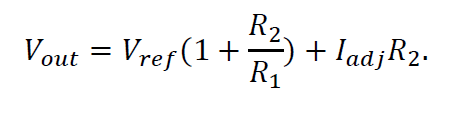 [Speaker Notes: Yihan]
Voltage Regulator (2/2)
Verification of 3.3V regulator
[Speaker Notes: Yihan
Here from the graph we can see that the output voltage remain stable at 3.3V when the input voltage is greater than 5V]
LCD Screen (1/4)
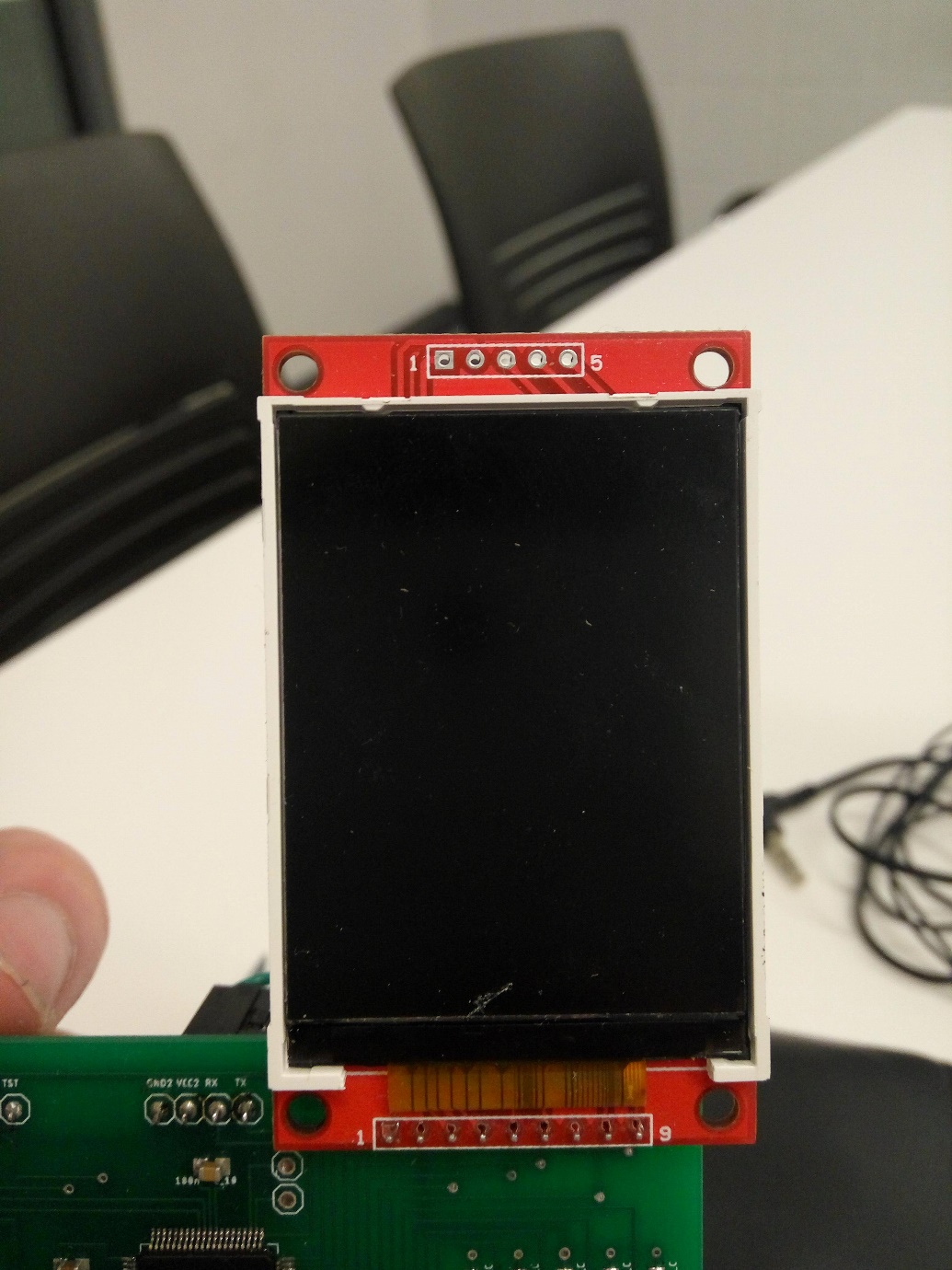 [Speaker Notes: Nguyen]
LCD Screen (2/4)
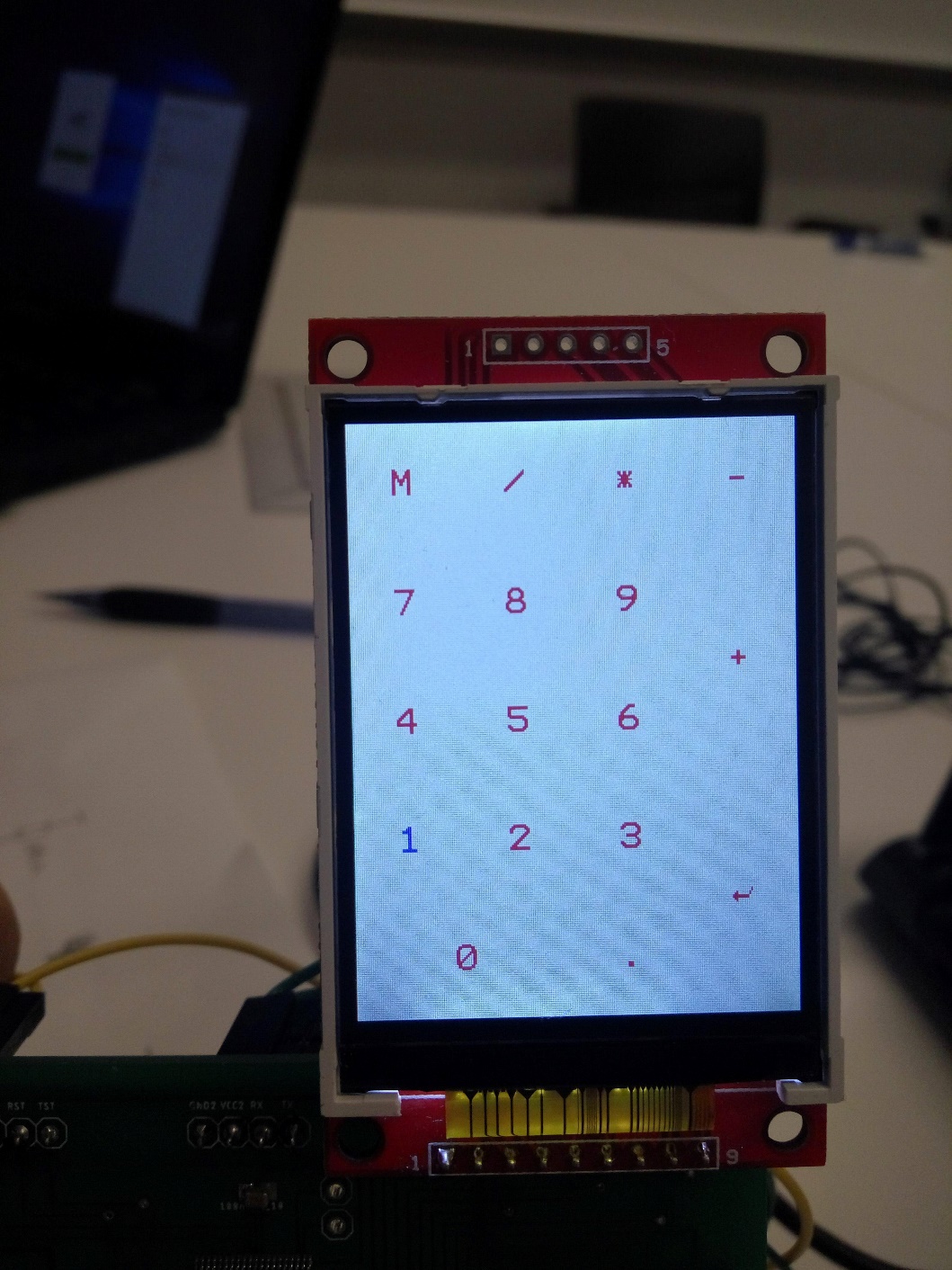 Numpad mode
[Speaker Notes: Nguyen]
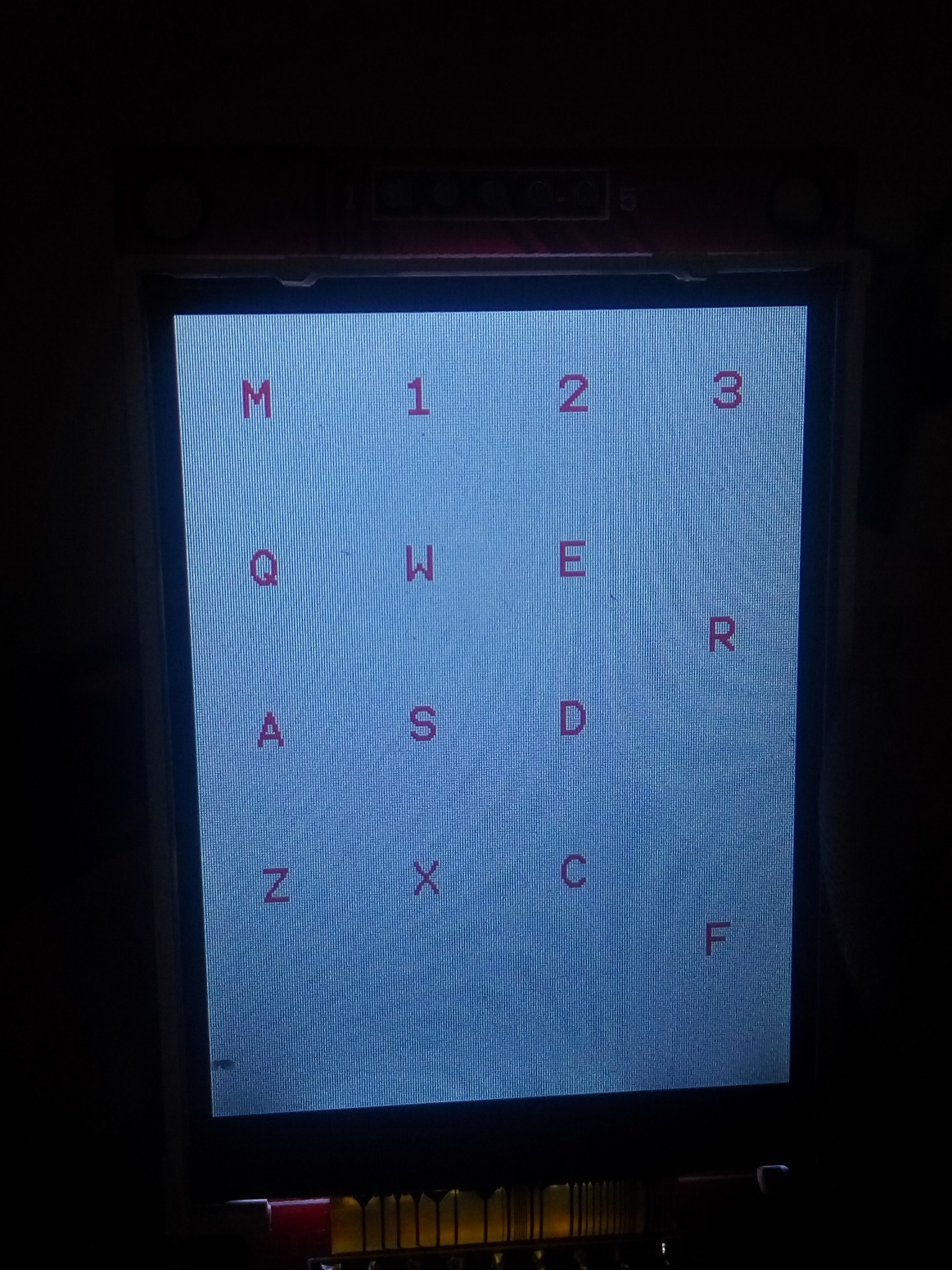 LCD Screen (3/4)
Gaming mode
LCD Screen (4/4)
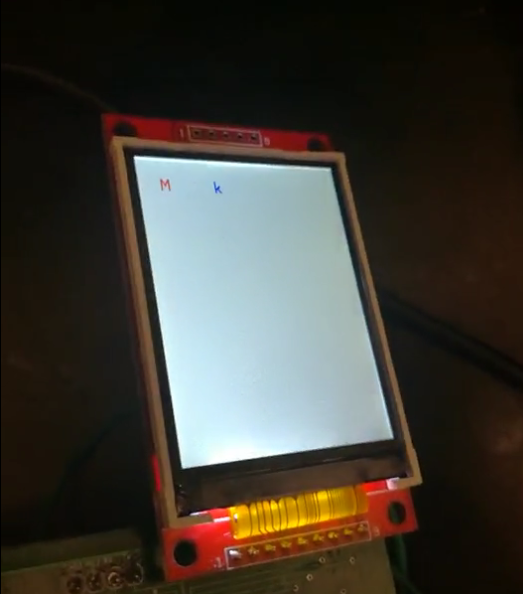 Remapping mode
Bluetooth module (1/3)
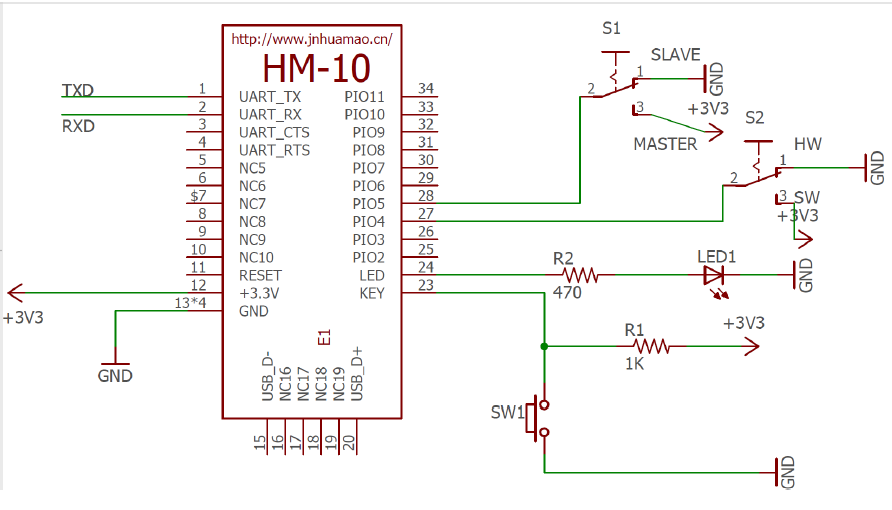 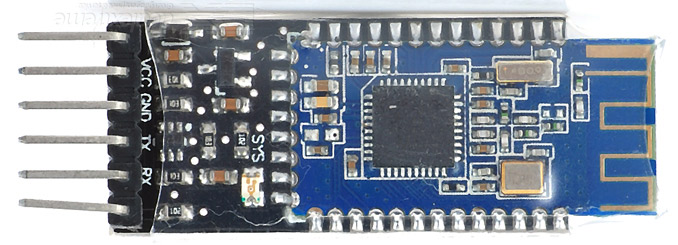 [Speaker Notes: Wei-Tang
We are using the HM-10 model for the Bluetooth module]
Bluetooth module (2/3)
Transmission  demo (clip)
Bluetooth module (3/3)
Receive demo (clip)
[Speaker Notes: Wei-Tang]
Keypad matrix (1/6)
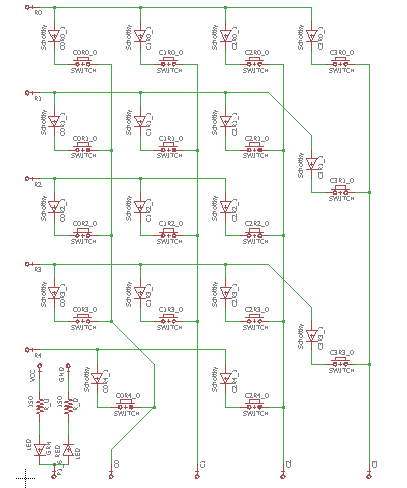 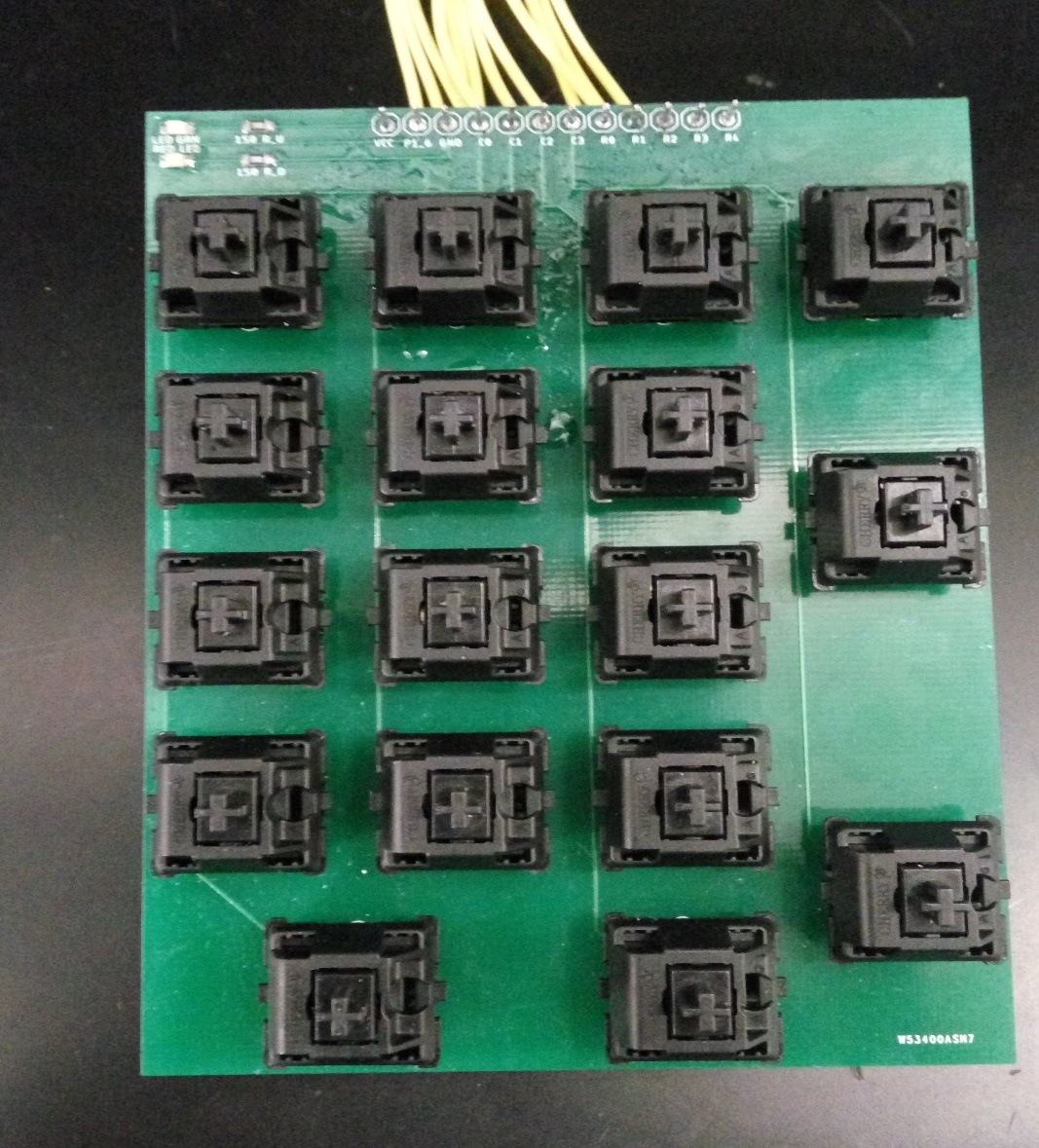 [Speaker Notes: Nguyen
As you can see on the right is the physically implementation of the keypad, and on the left is its schematic]
Keypad matrix (2/6)
Bounce time graph (without filter)
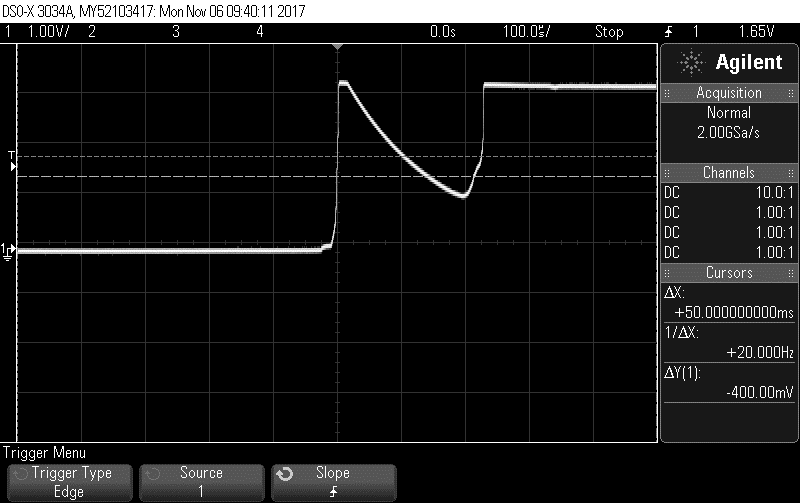 [Speaker Notes: Yihan]
Keypad matrix (3/6)
Bounce time graph (filter)
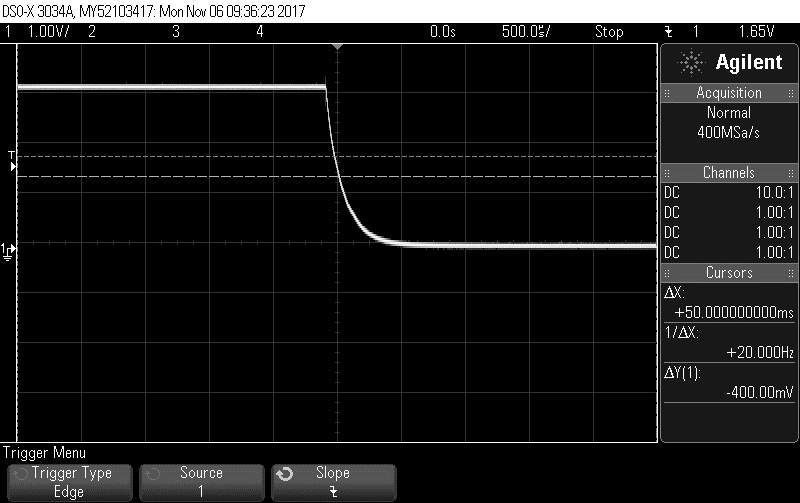 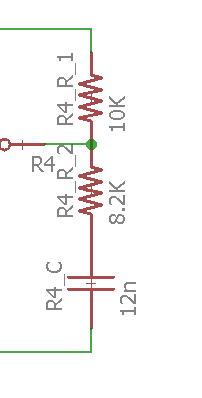 Keypad matrix (4/6)
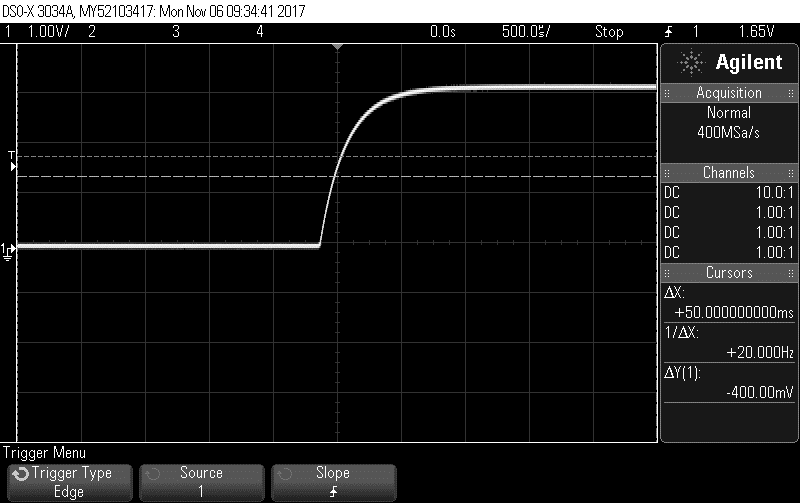 Keypad matrix (5/6)
Ghosting and Masking Test (clip)
Keypad matrix (6/6)
Holding key vs pressing key
Microcontroller board (1/3)
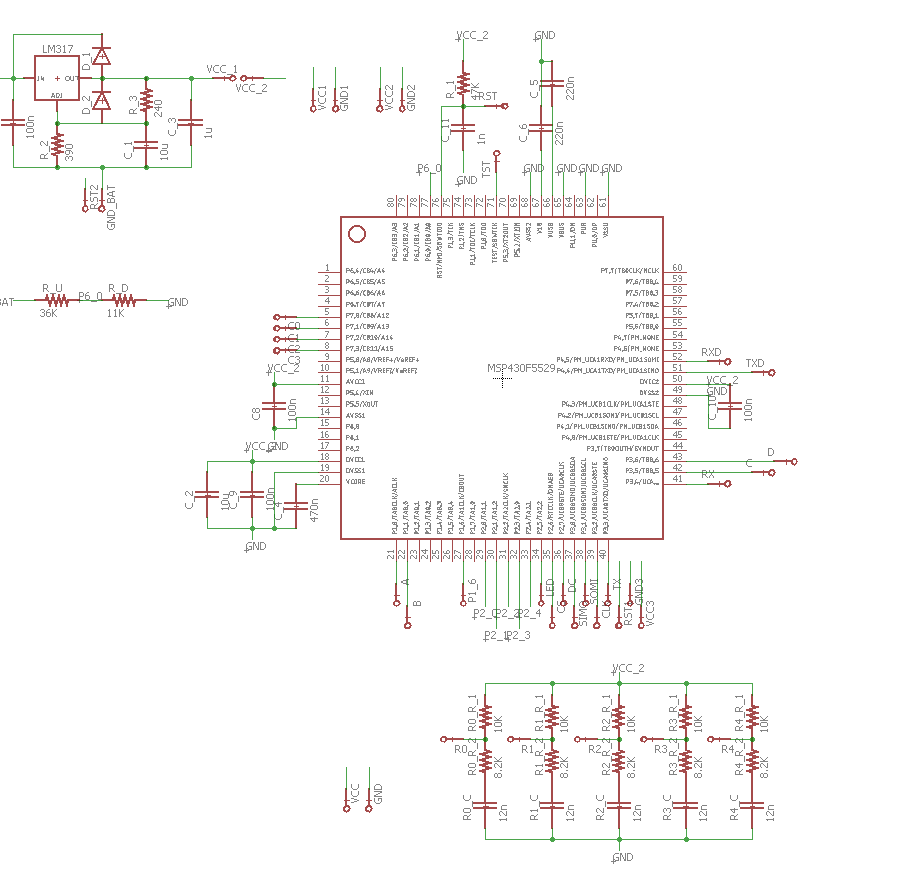 [Speaker Notes: Yihan]
Microcontroller board (2/3)
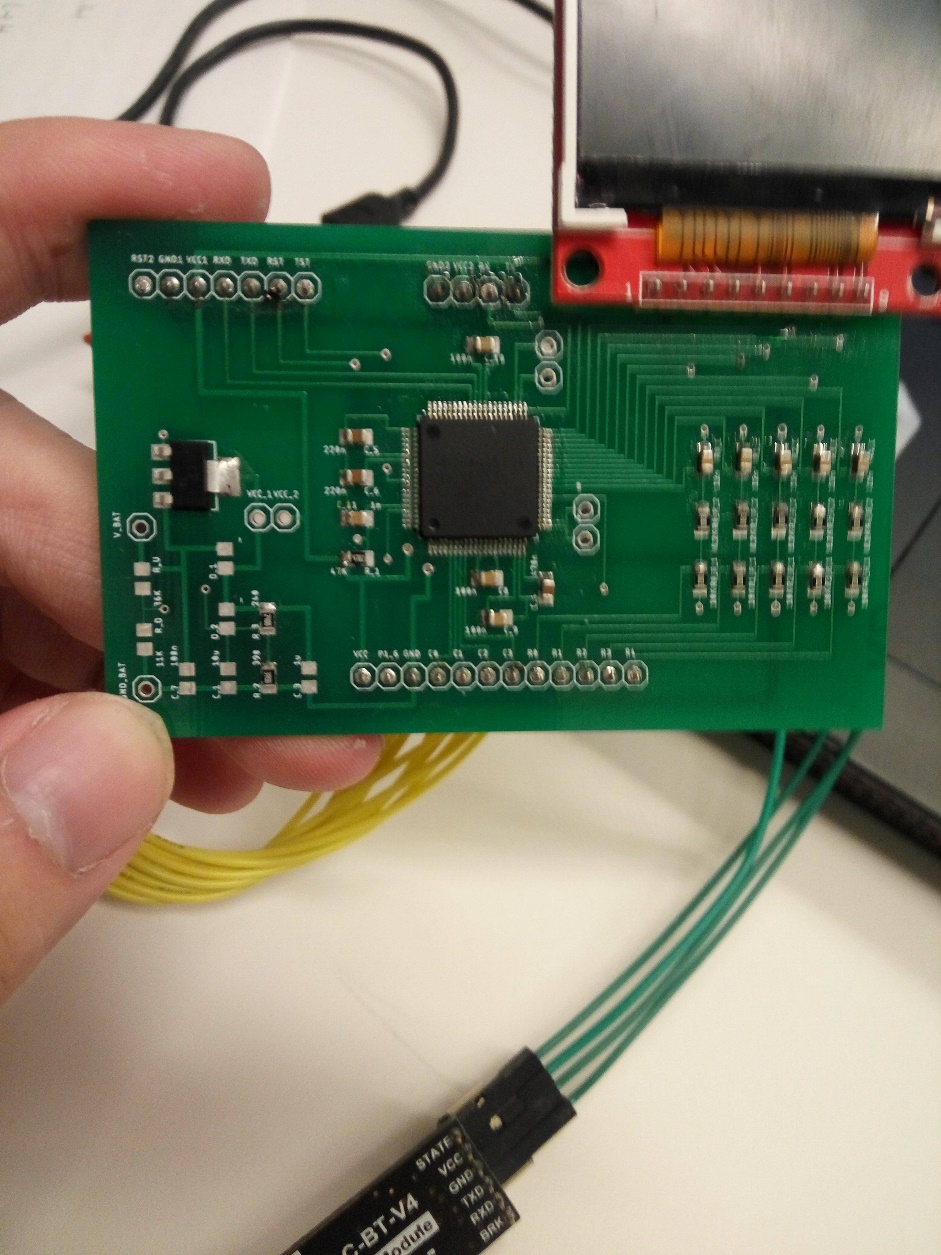 PCB design
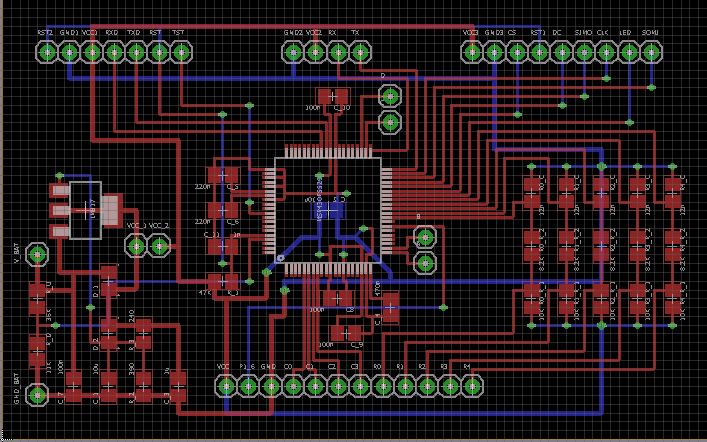 [Speaker Notes: Nguyen]
Microcontroller board (3/3)
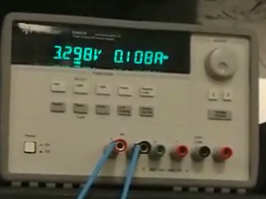 When the screen is on





When the screen is off
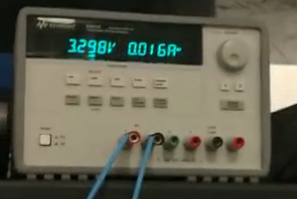 Conclusion
Successful in achieving most of the design goals
The keyboard can transmit correct data to the computer

User is able to remap the keypad using computer


Some setbacks
Unable to integrate the voltage regulator into the over circuit

The keypad is only compatible to Mac
[Speaker Notes: Nguyen

Successful in achieving most of the design goals
The keyboard can transmit correct data to the computer

User is able to remap the keypad using computer


Some setbacks
Unable to integrate the voltage regulator into the over circuit

The keypad is only compatible to Mac]
Challenges
Bluetooth communication (RN-42 v.s. HM-10)

Component selection & Board layout

Integration of voltage regulator
[Speaker Notes: Wei-Tang
Component selection  -  size and current
Board layout – breakouts ,
Layout was challenging because everything needs to be integrated]
Future Work
Bluetooth module with HID support

Better hardware design 

User-friendly software for remapping the key
[Speaker Notes: Yihan

Bluetooth module with HID support 

Better mechanical design 

User-friendly software for remapping the key]
Question